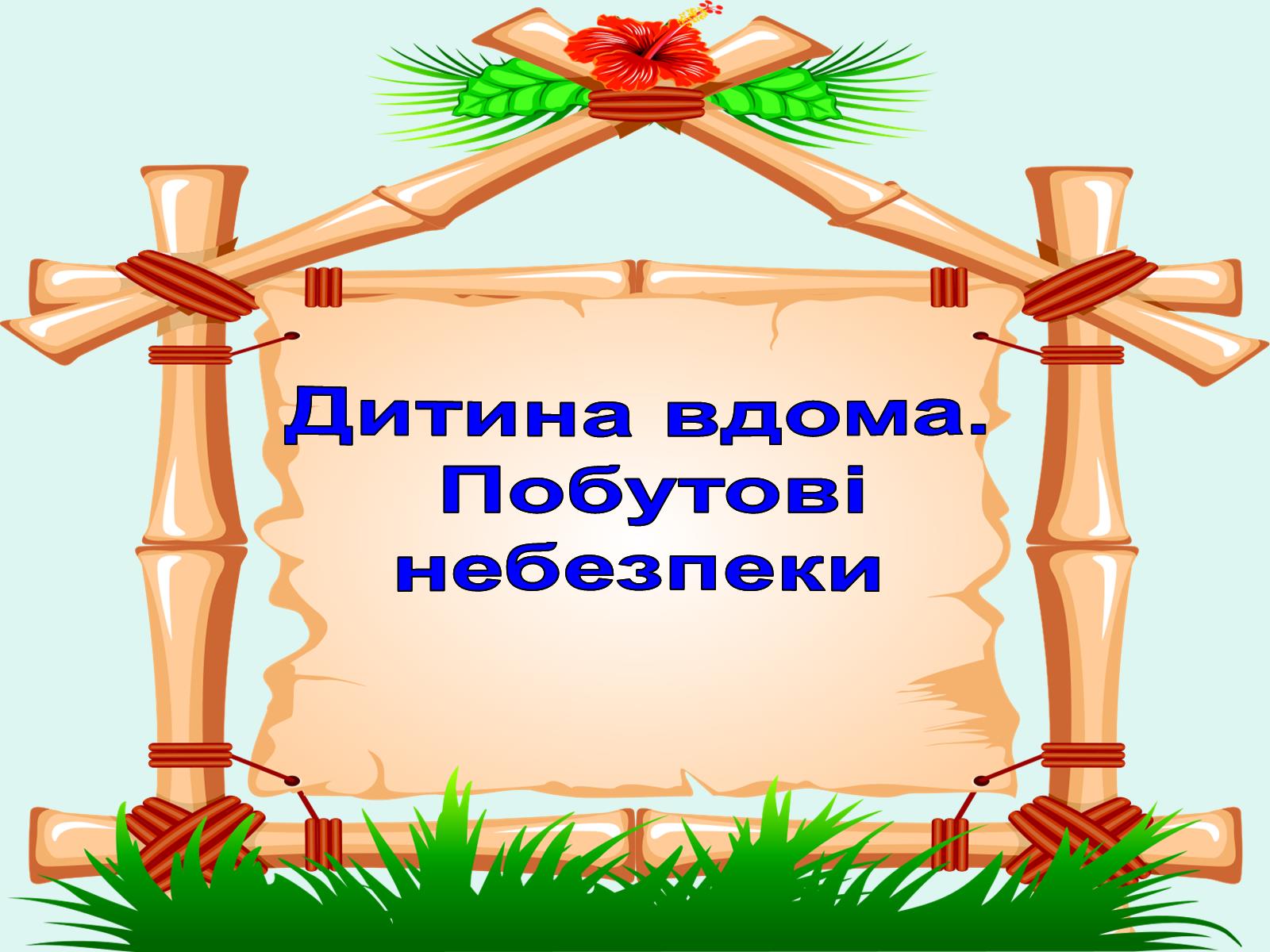 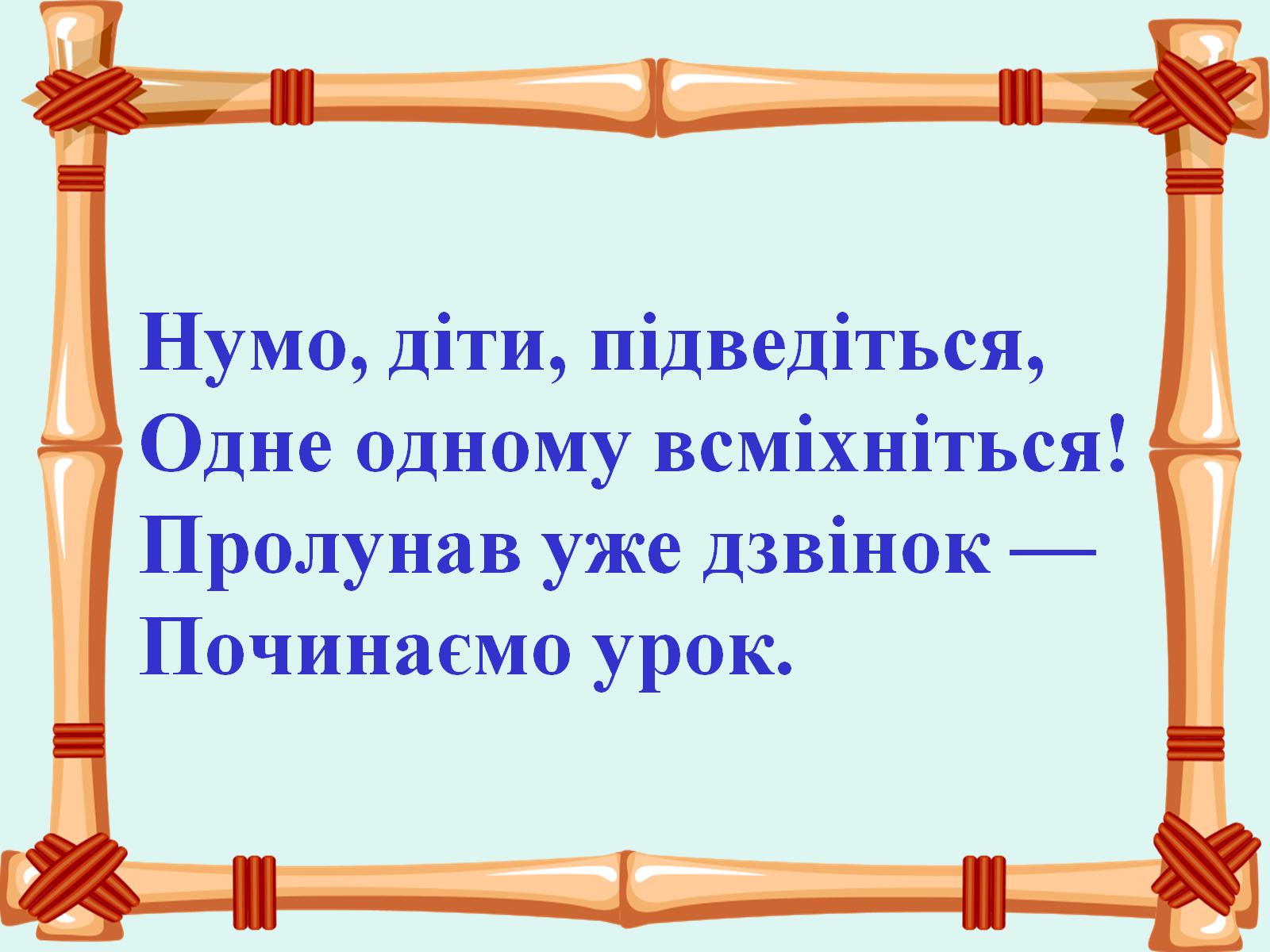 Нумо, діти, підведіться,Одне одному всміхніться!Пролунав уже дзвінок —Починаємо урок.
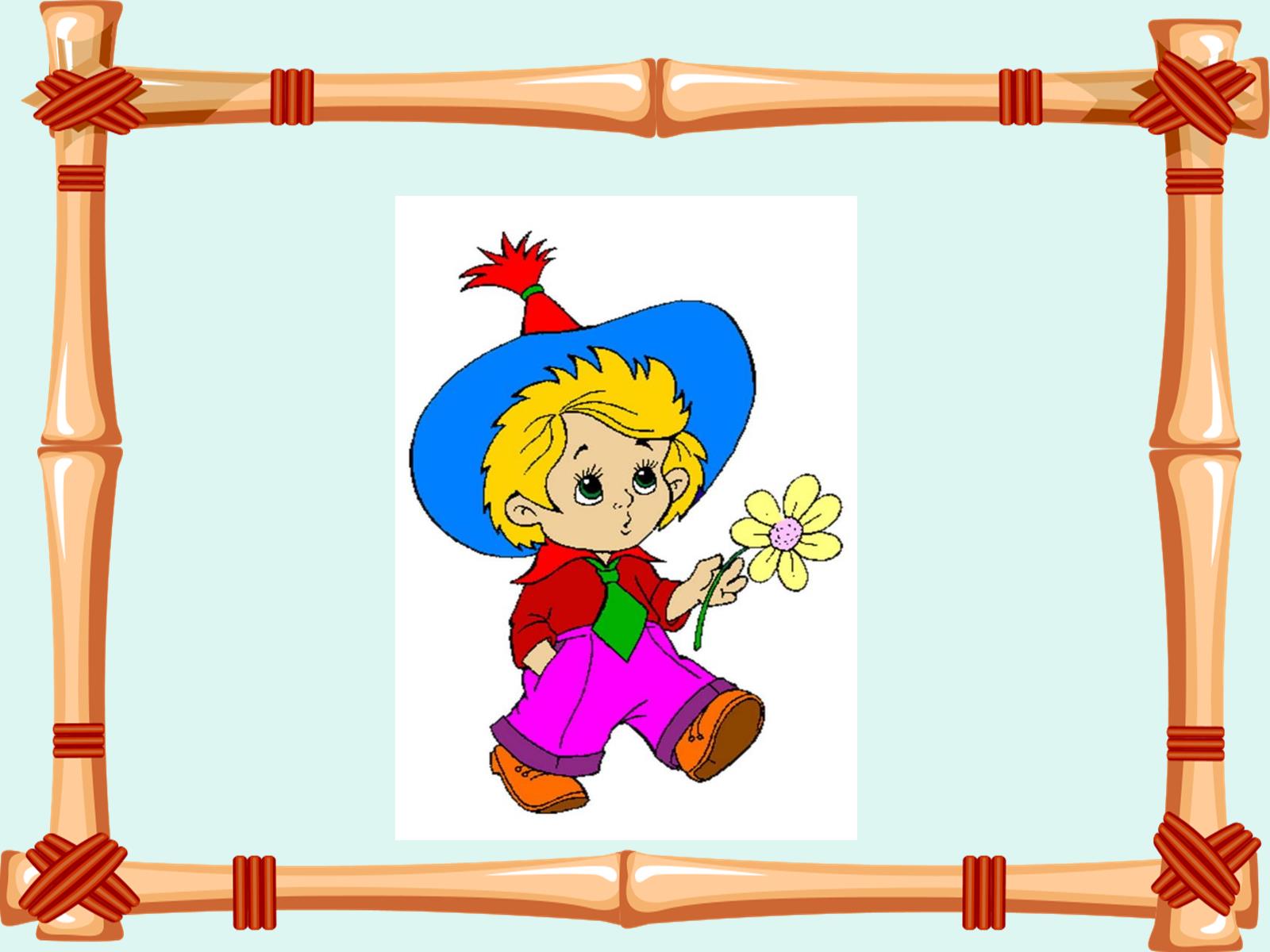 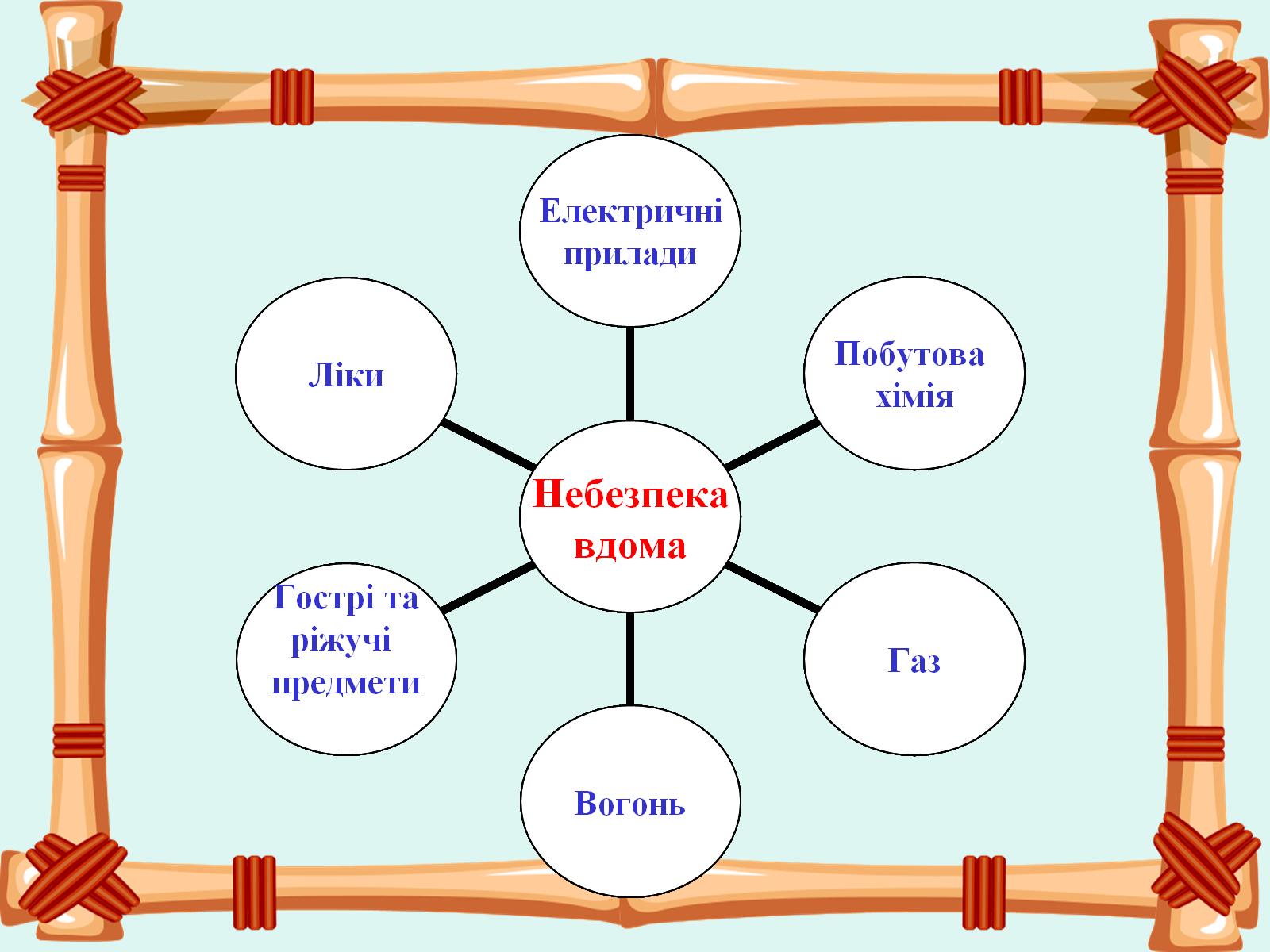 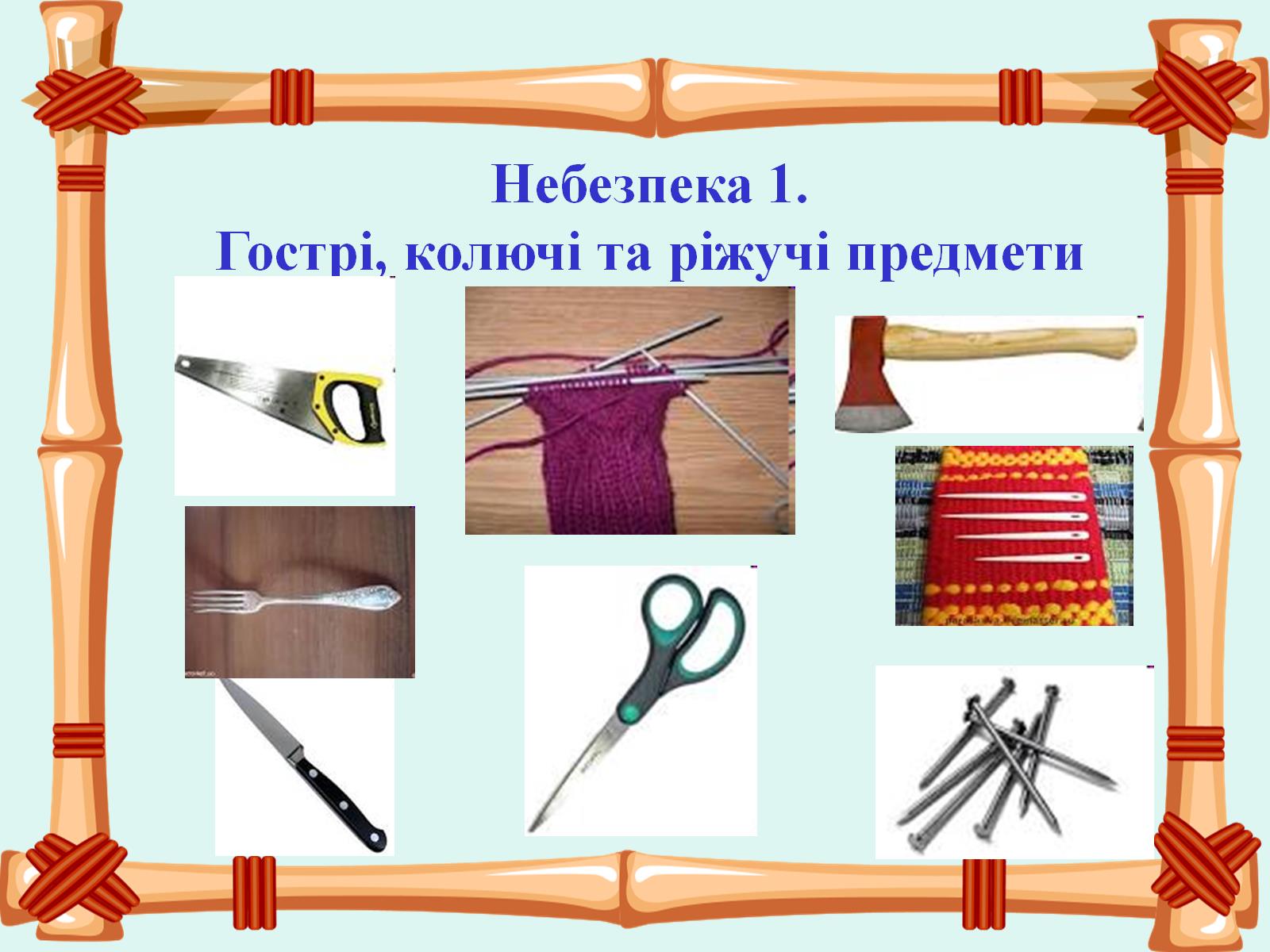 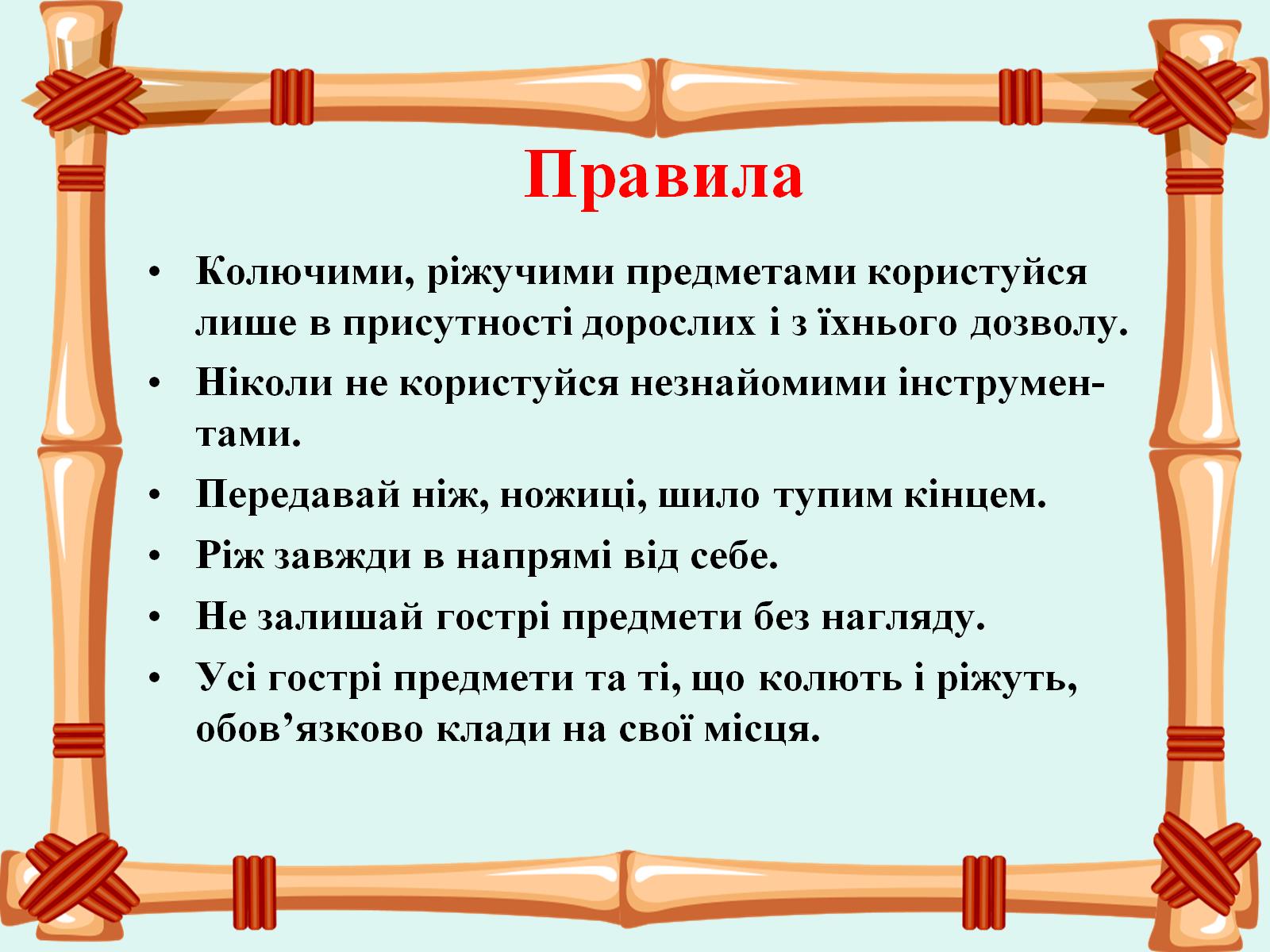 Правила
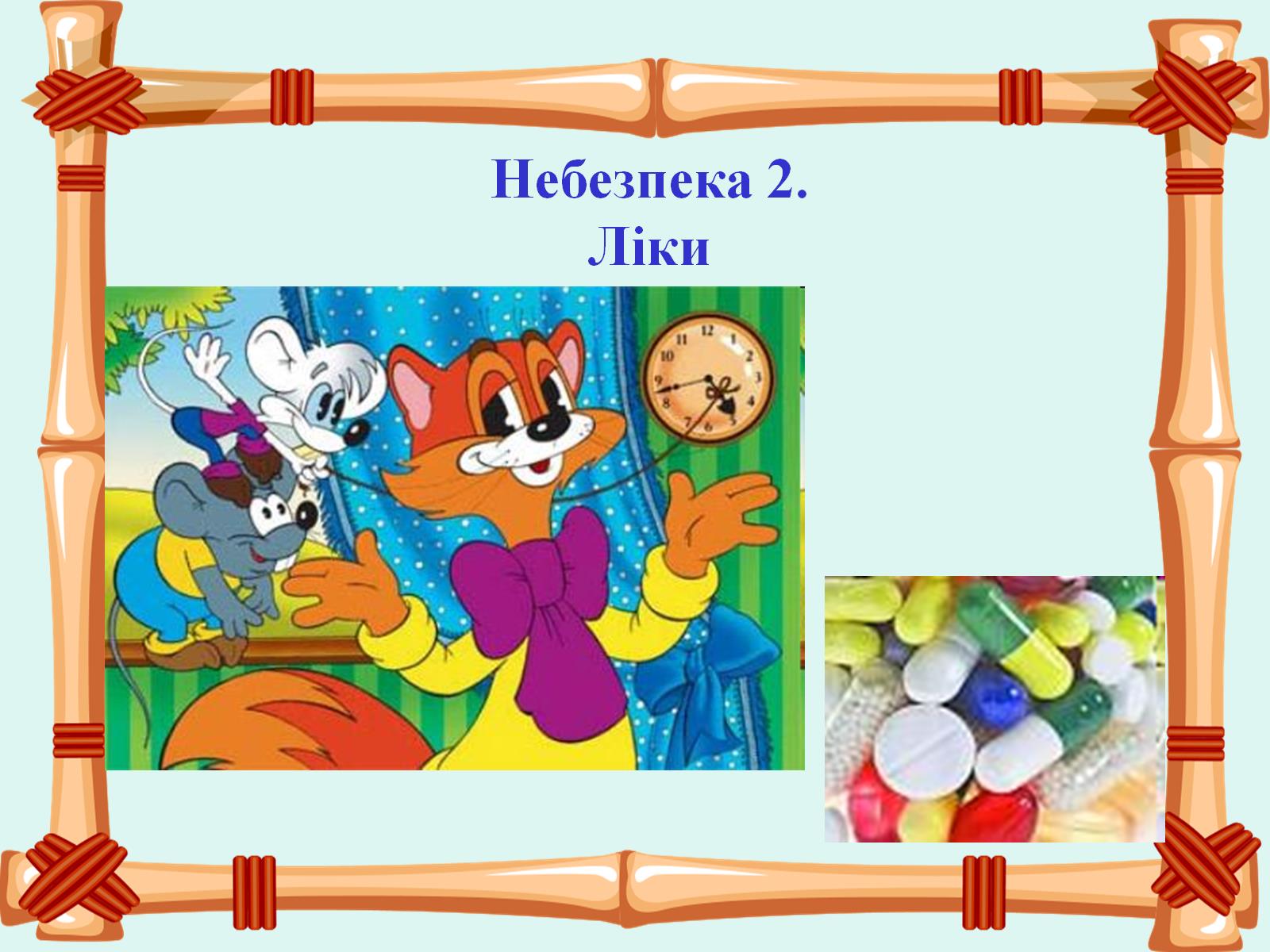 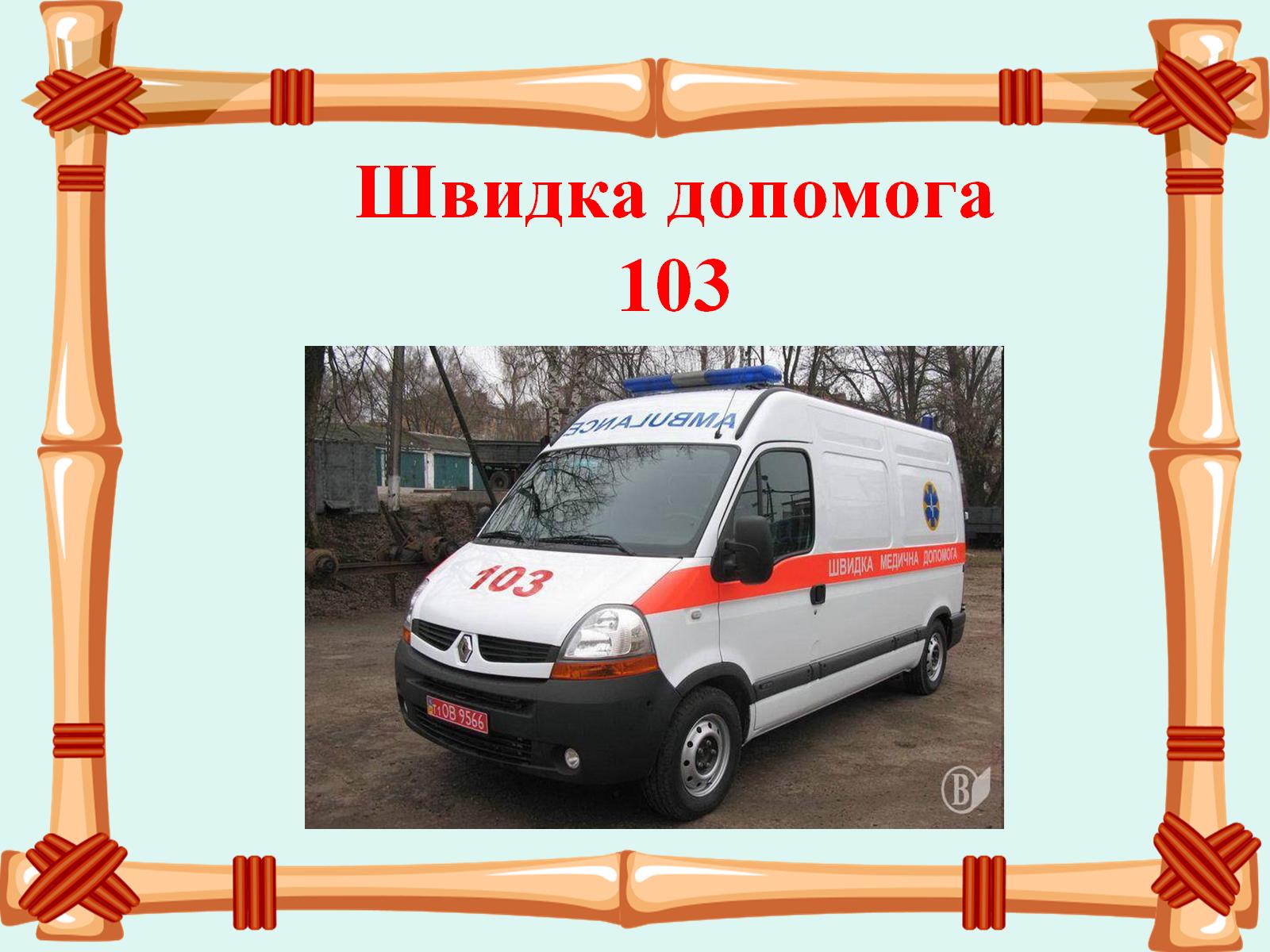 Швидка допомога103
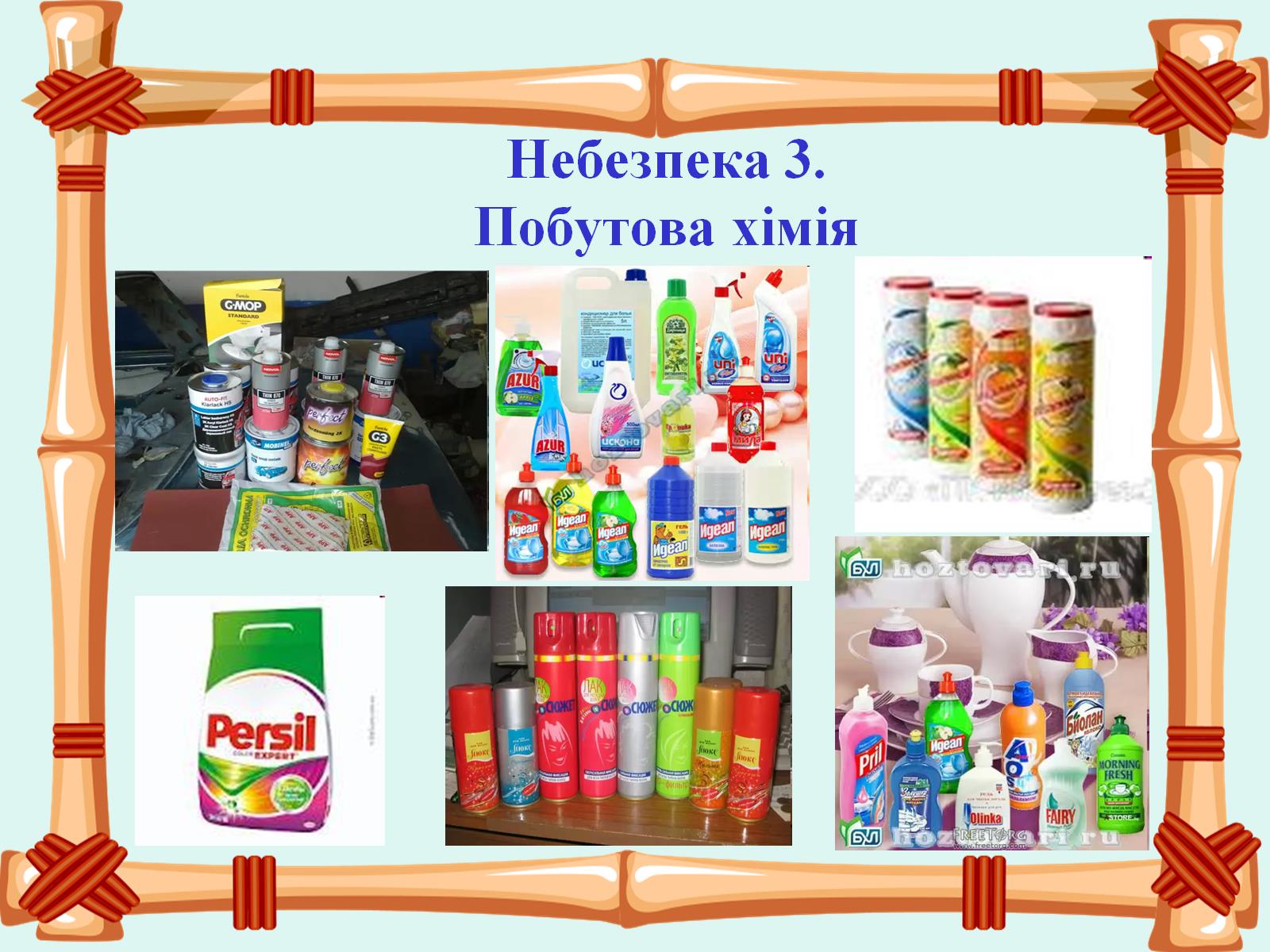 Небезпека 3. Побутова хімія
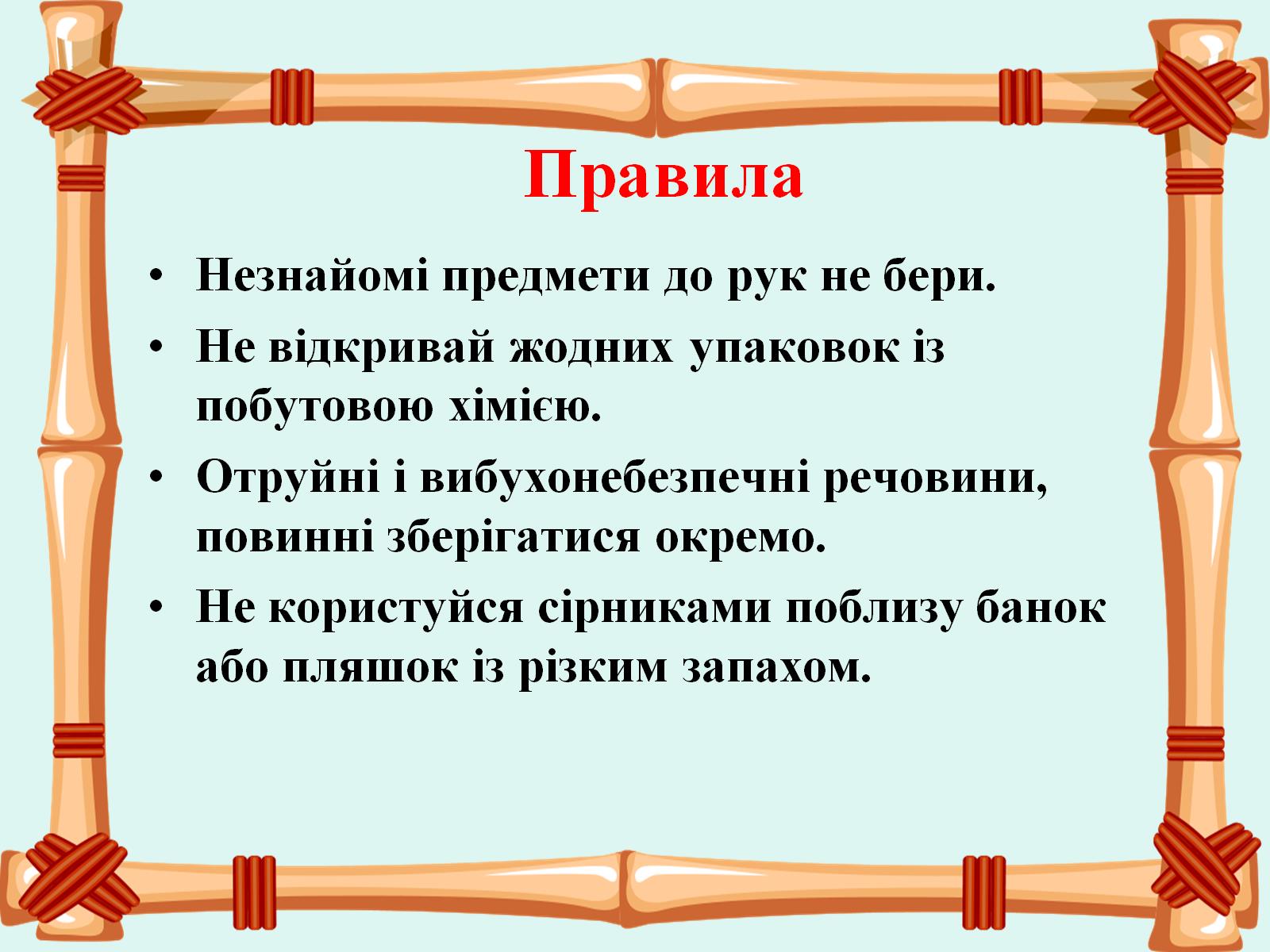 Правила
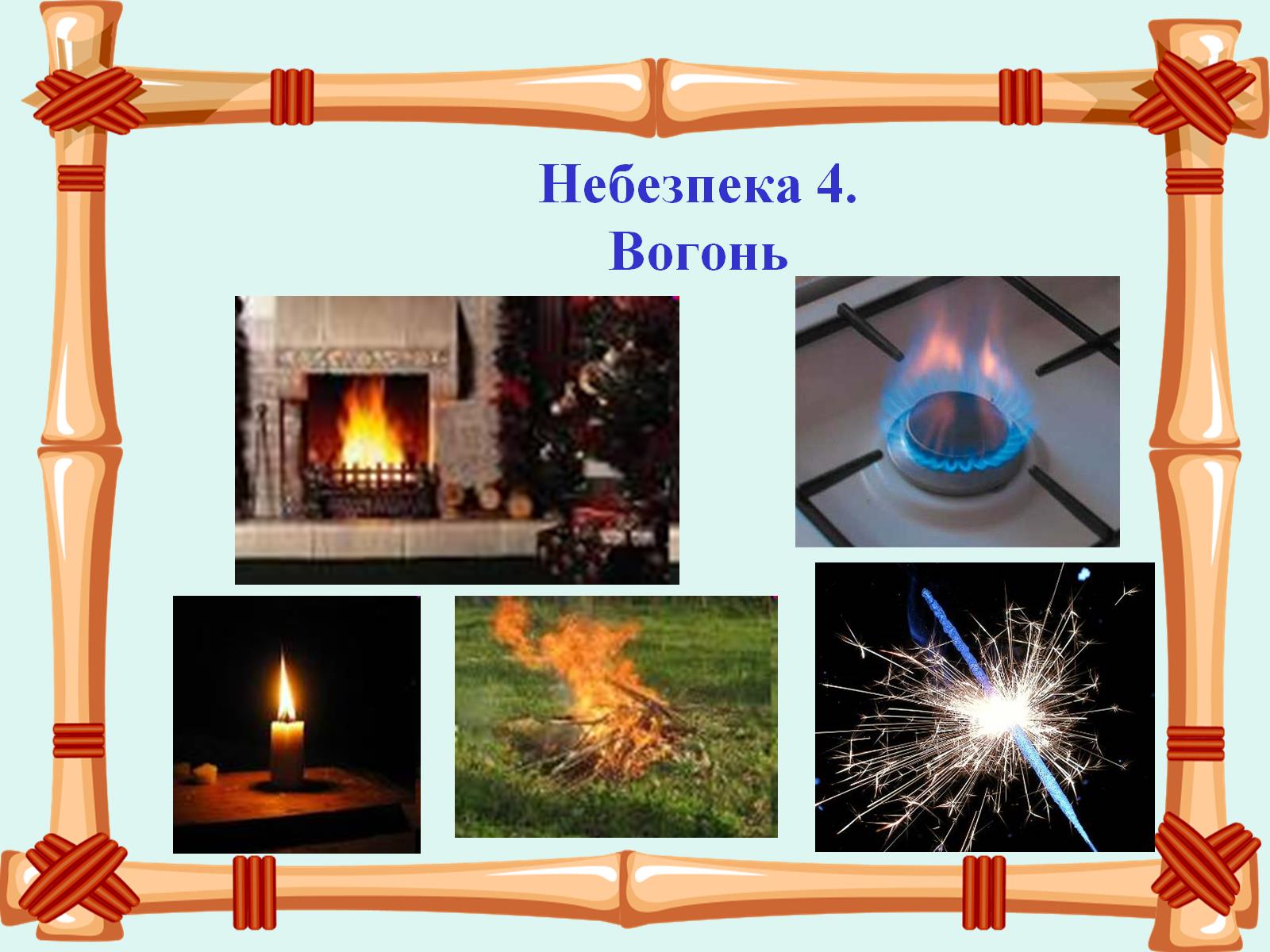 Небезпека 4. Вогонь
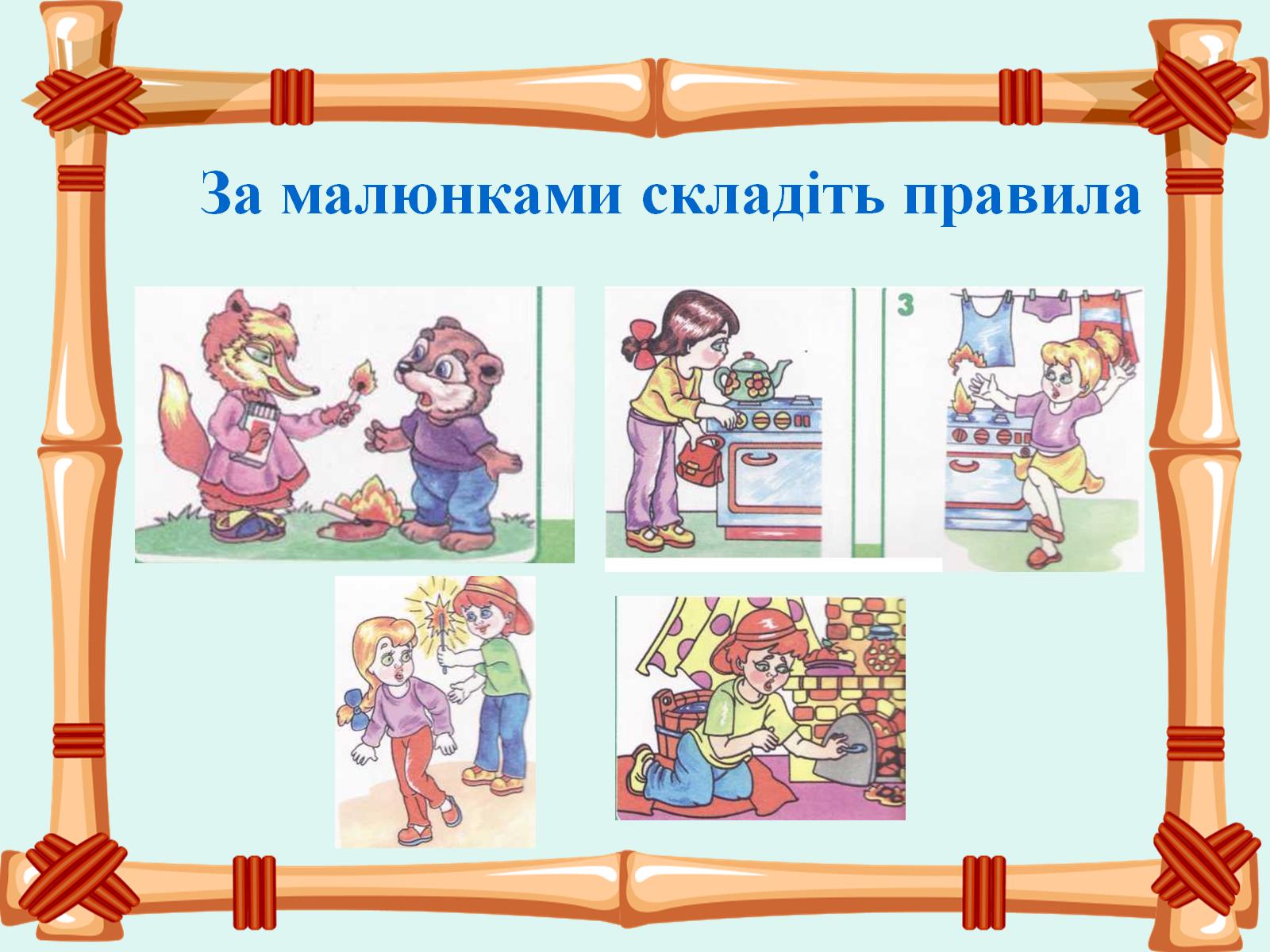 За малюнками складіть правила
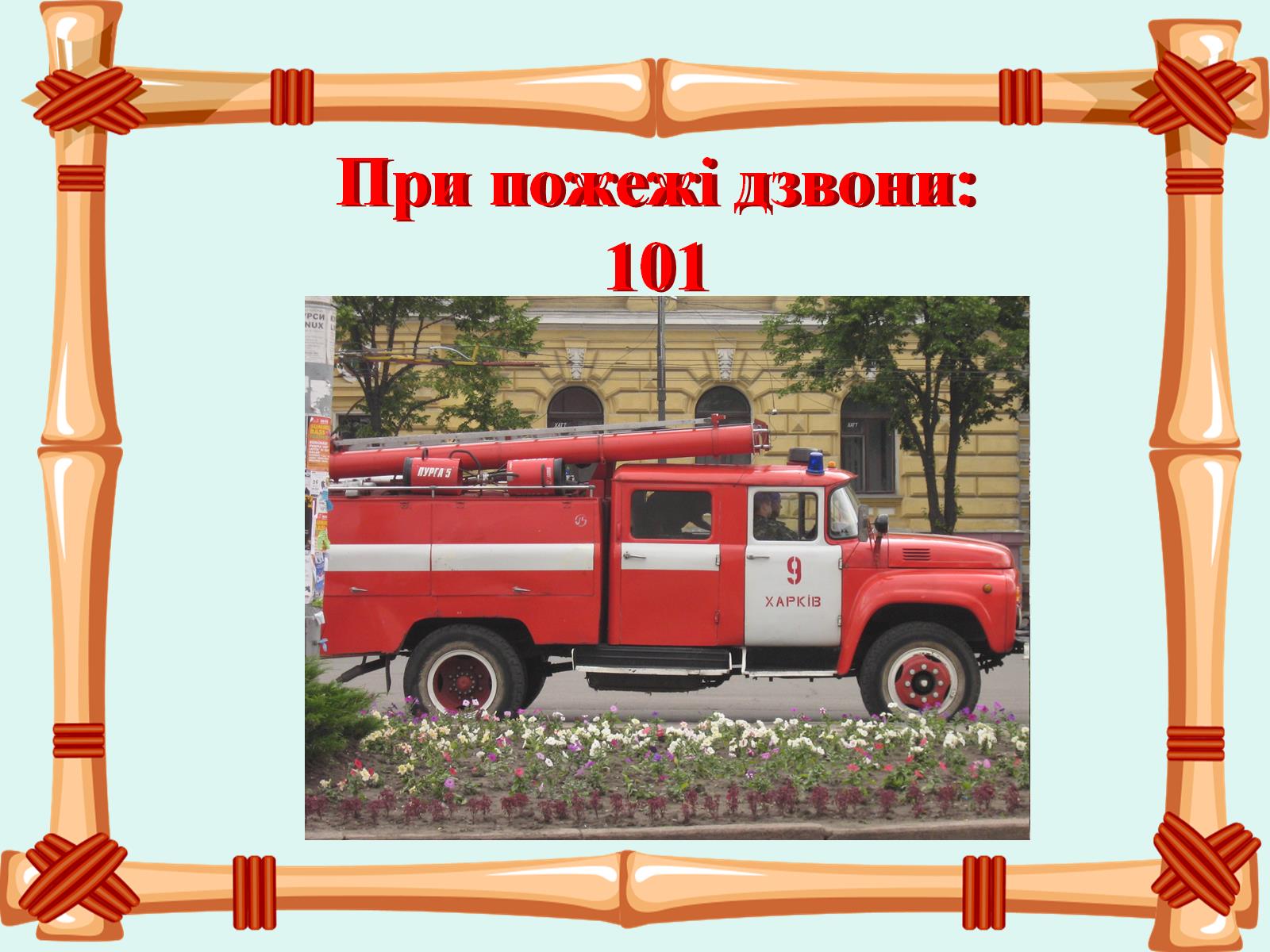 При пожежі дзвони:101
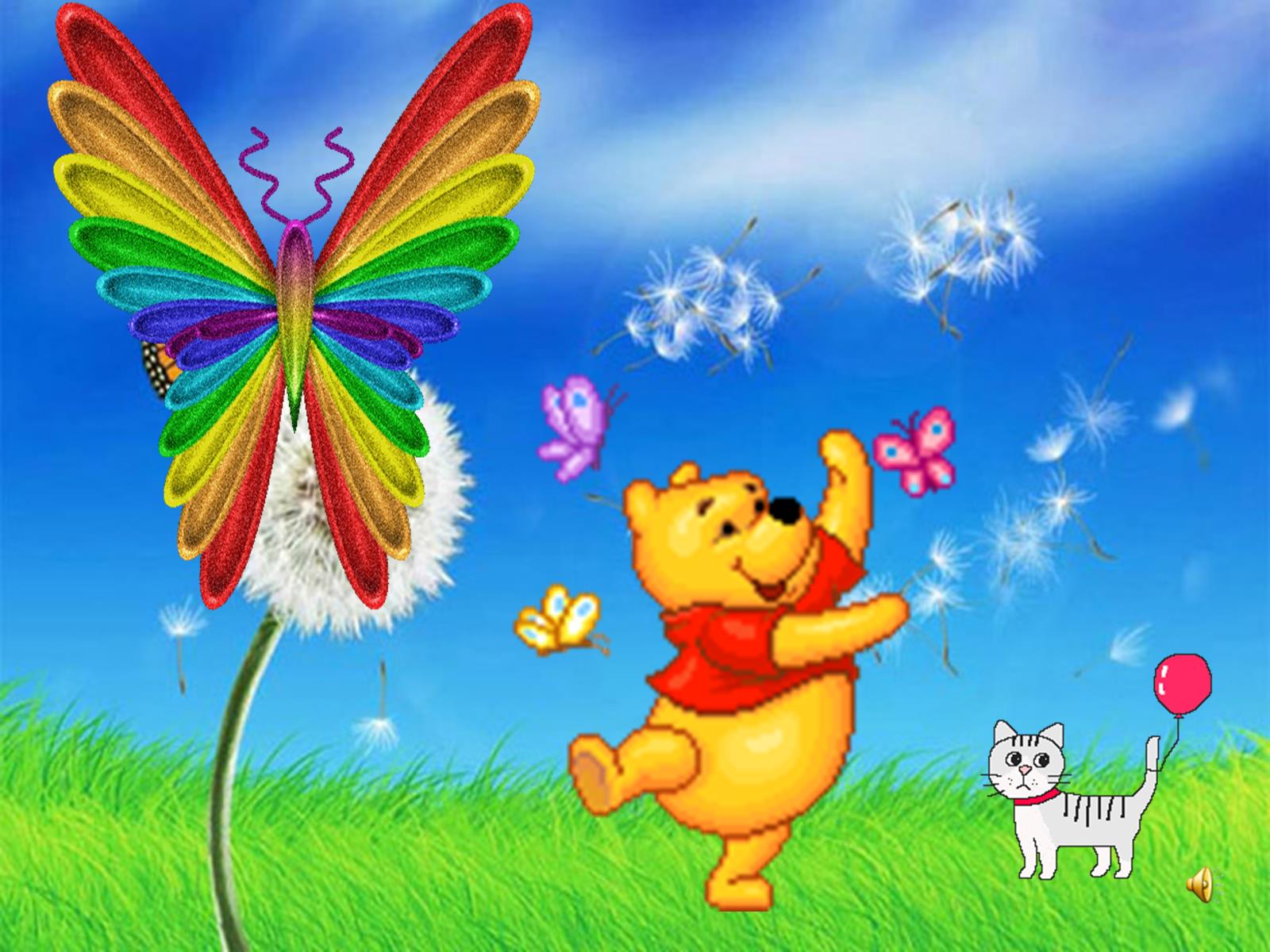 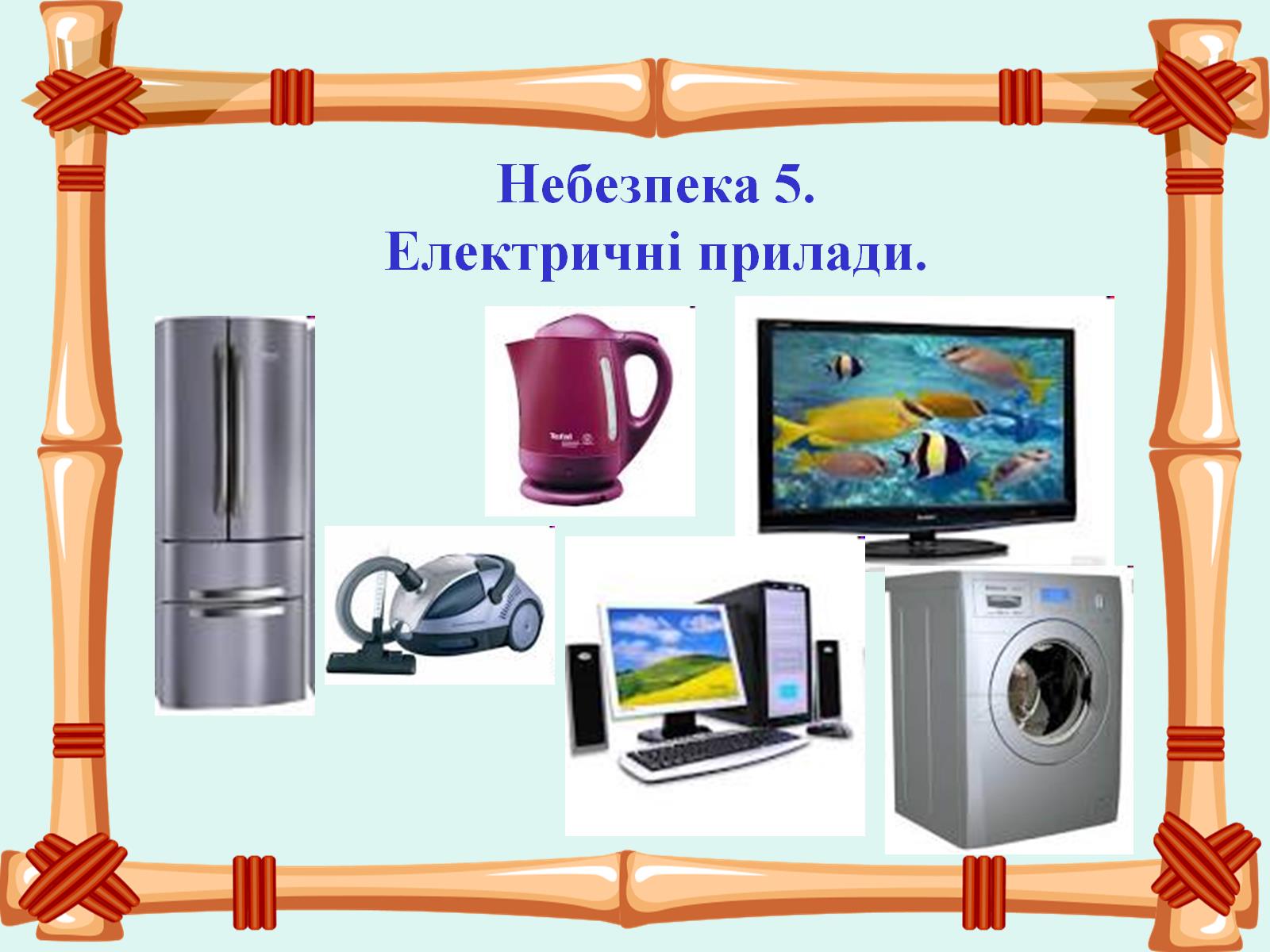 Небезпека 5. Електричні прилади.
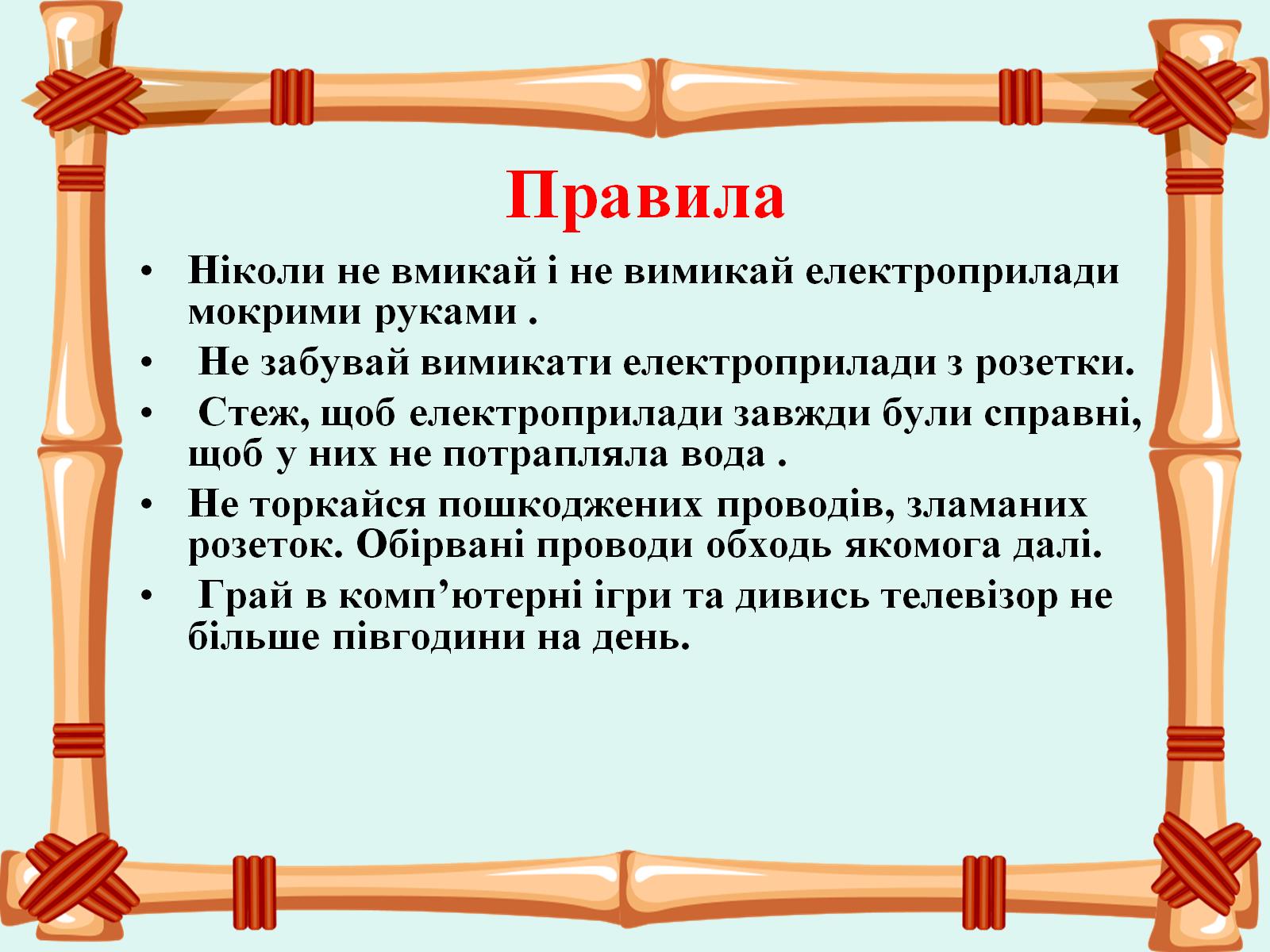 Правила
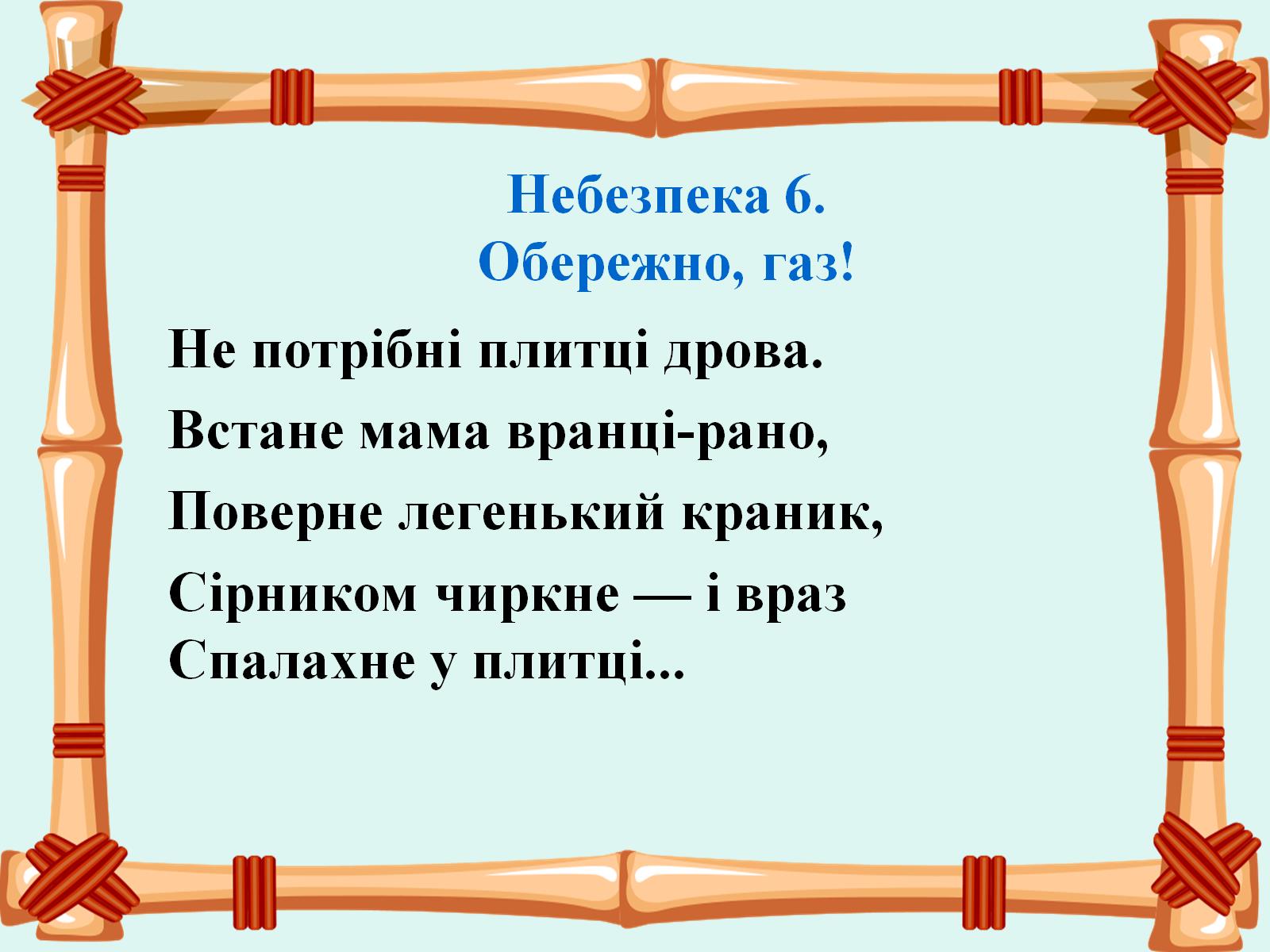 Небезпека 6. Обережно, газ!
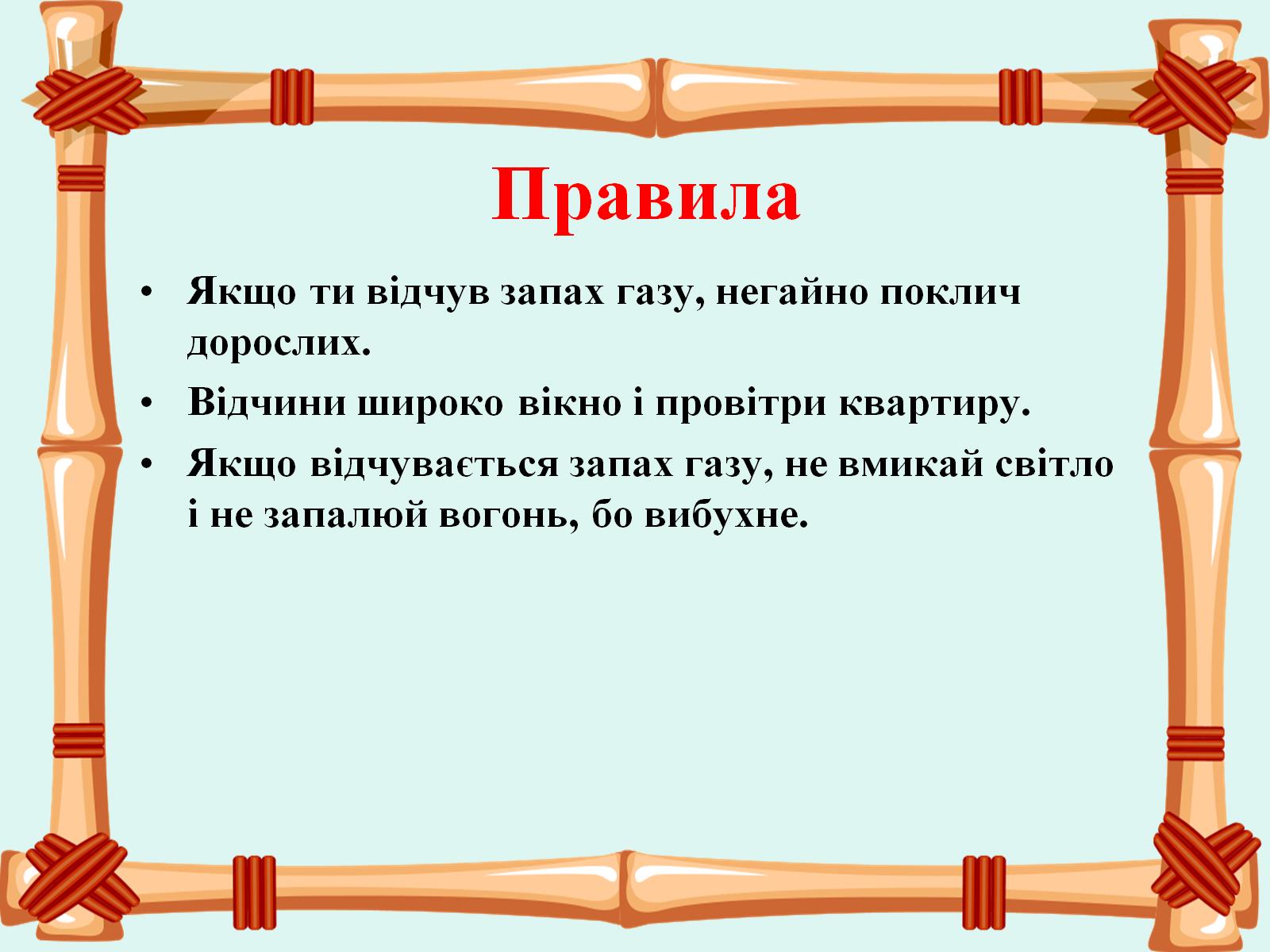 Правила
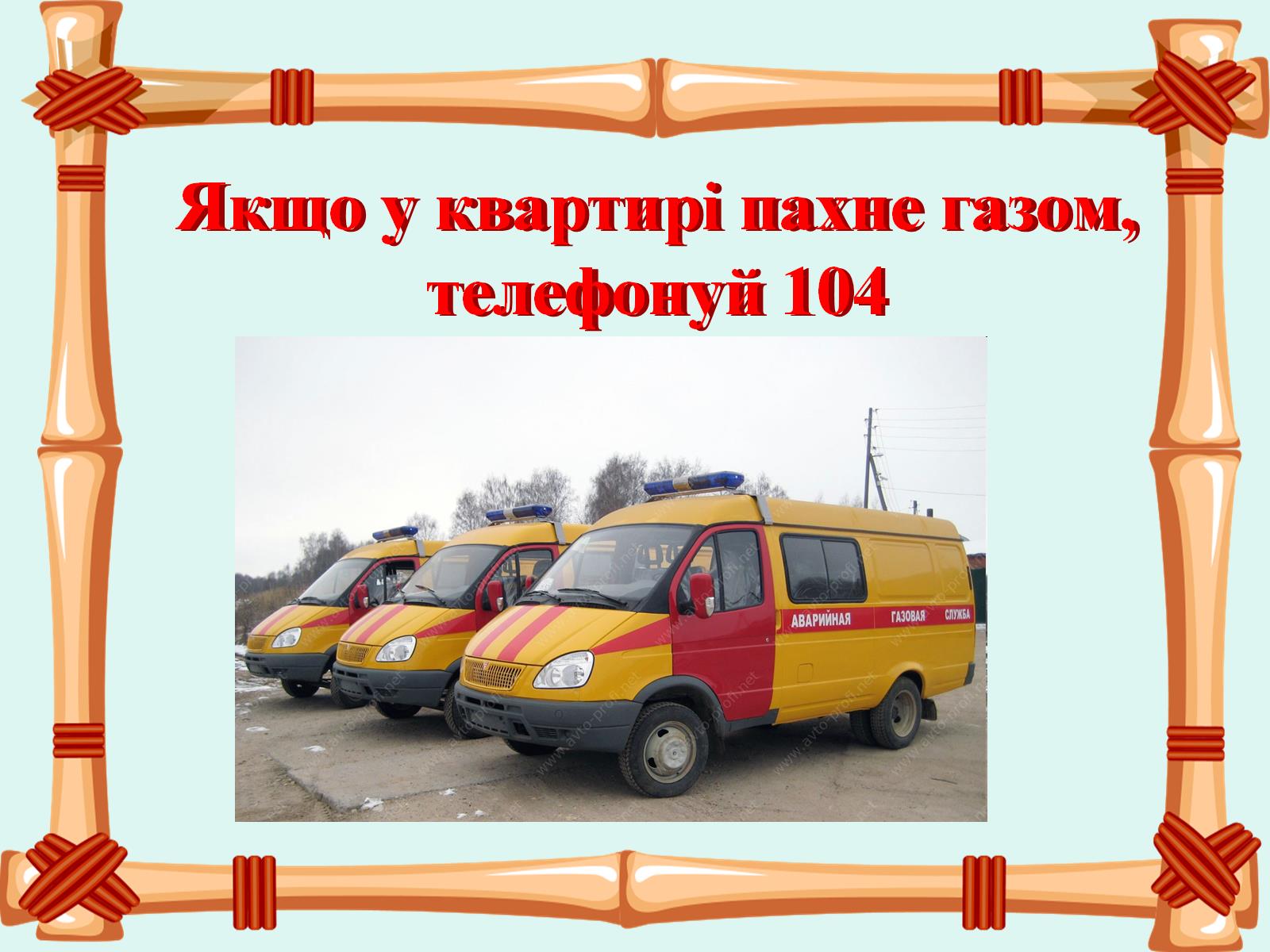 Якщо у квартирі пахне газом, телефонуй 104
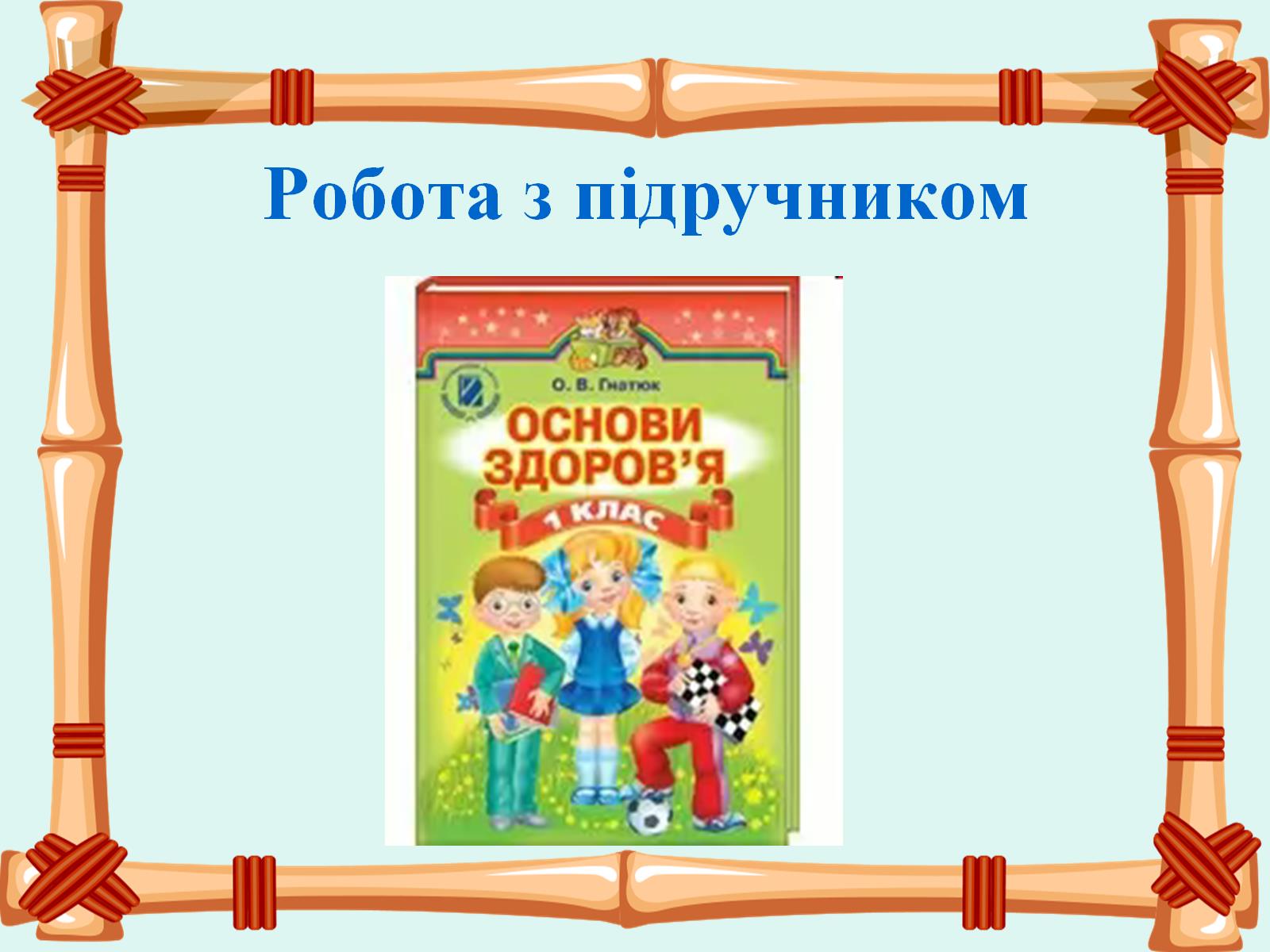 Робота з підручником
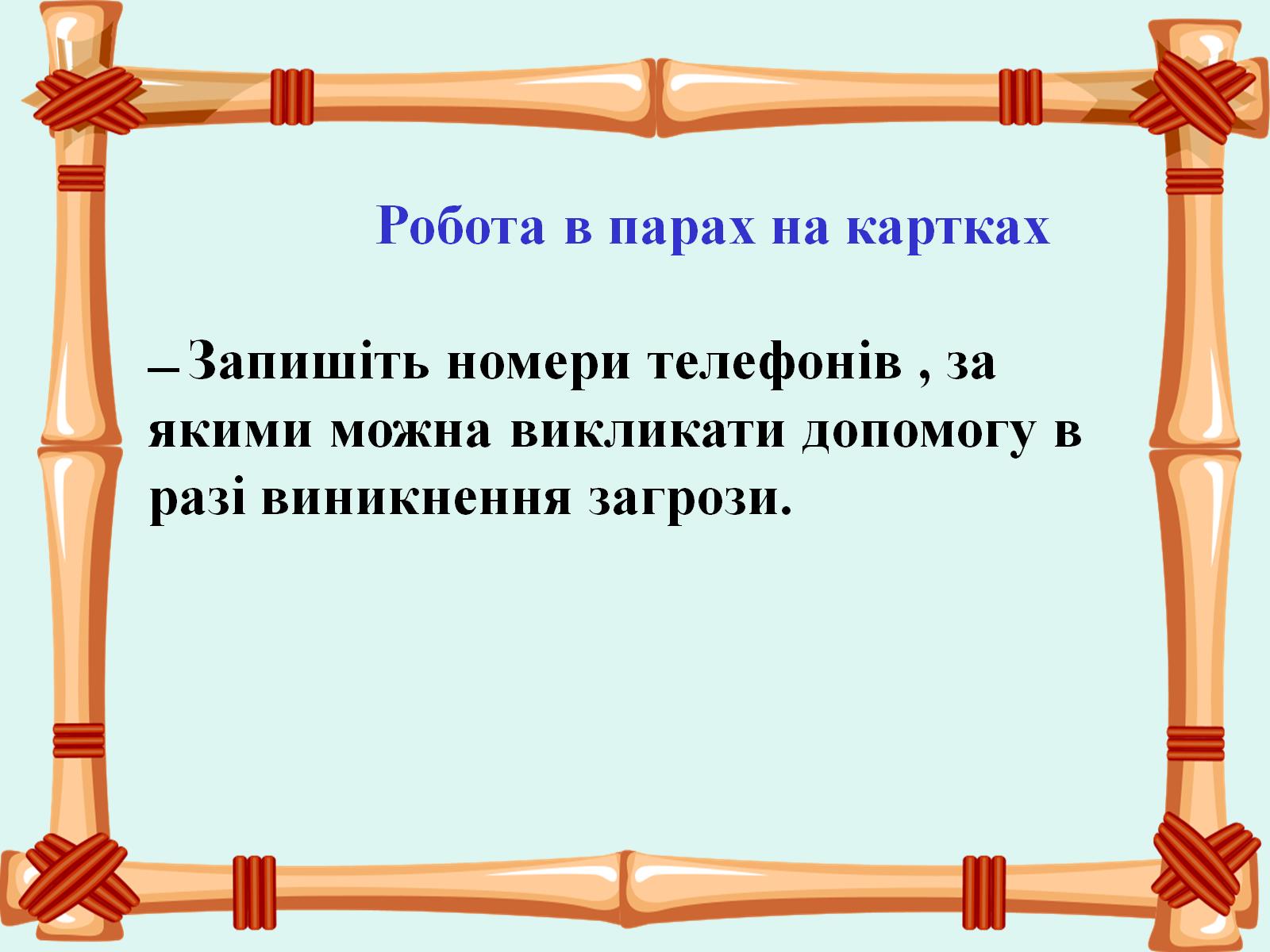 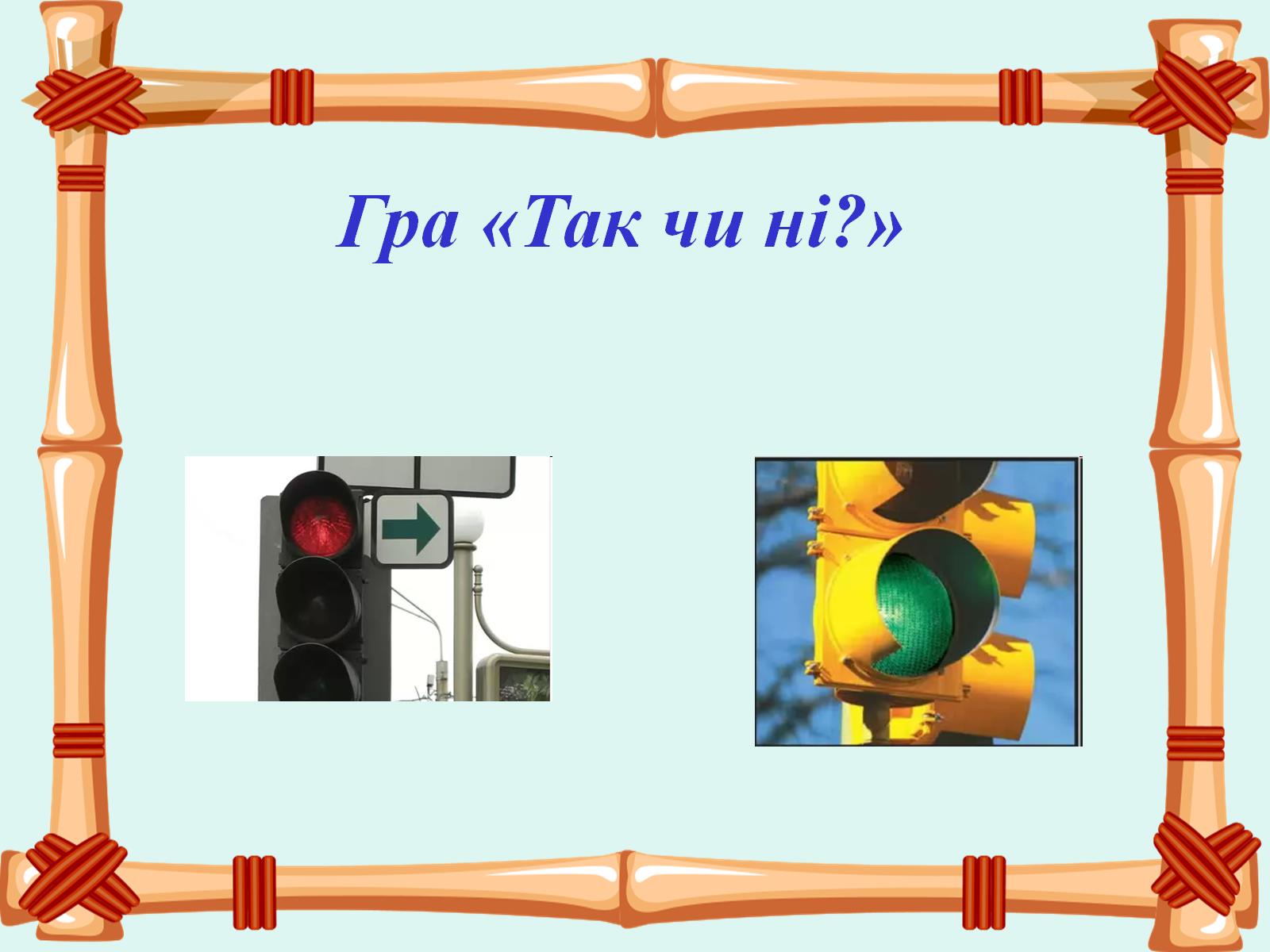 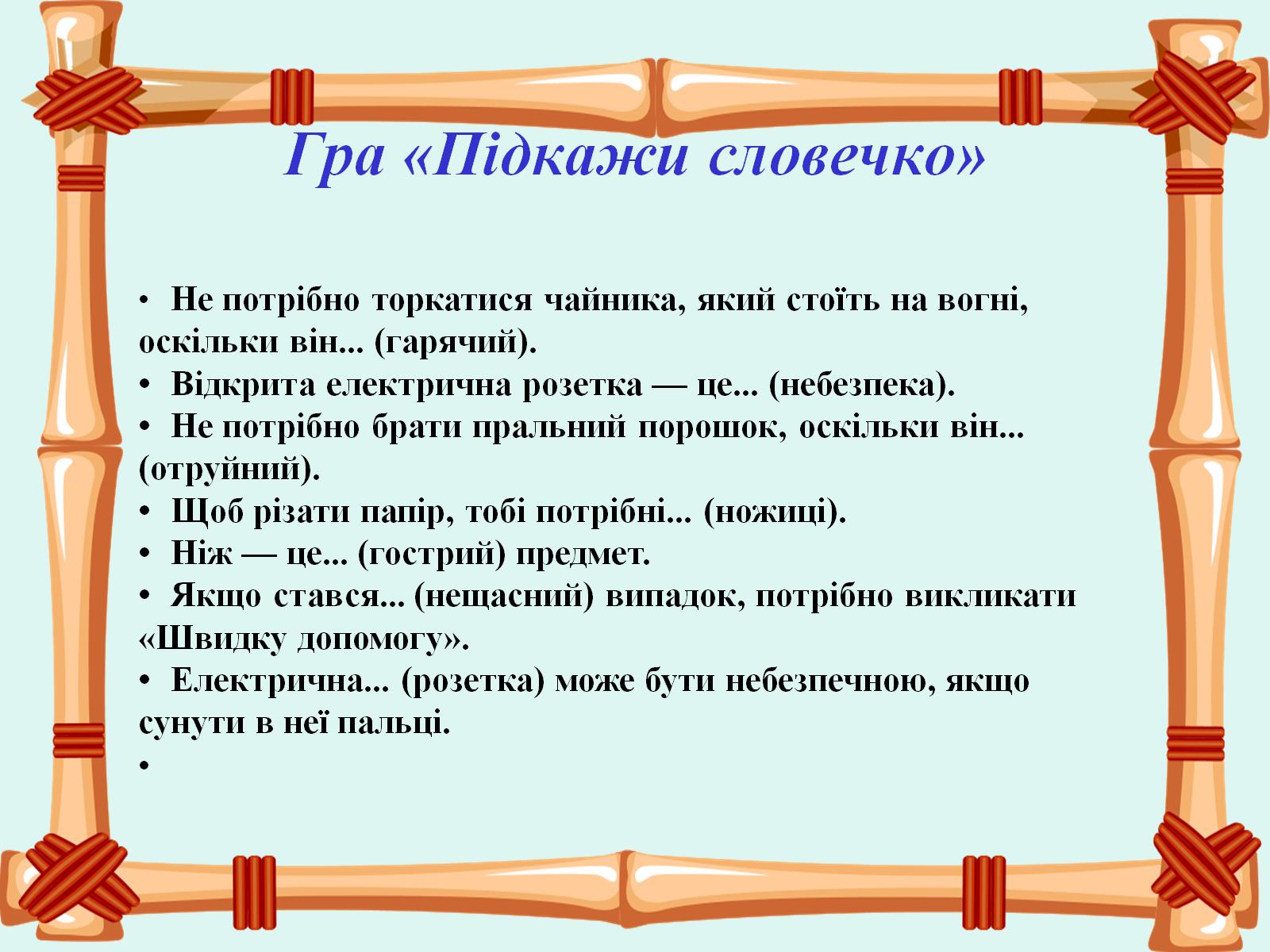 Гра «Підкажи словечко»
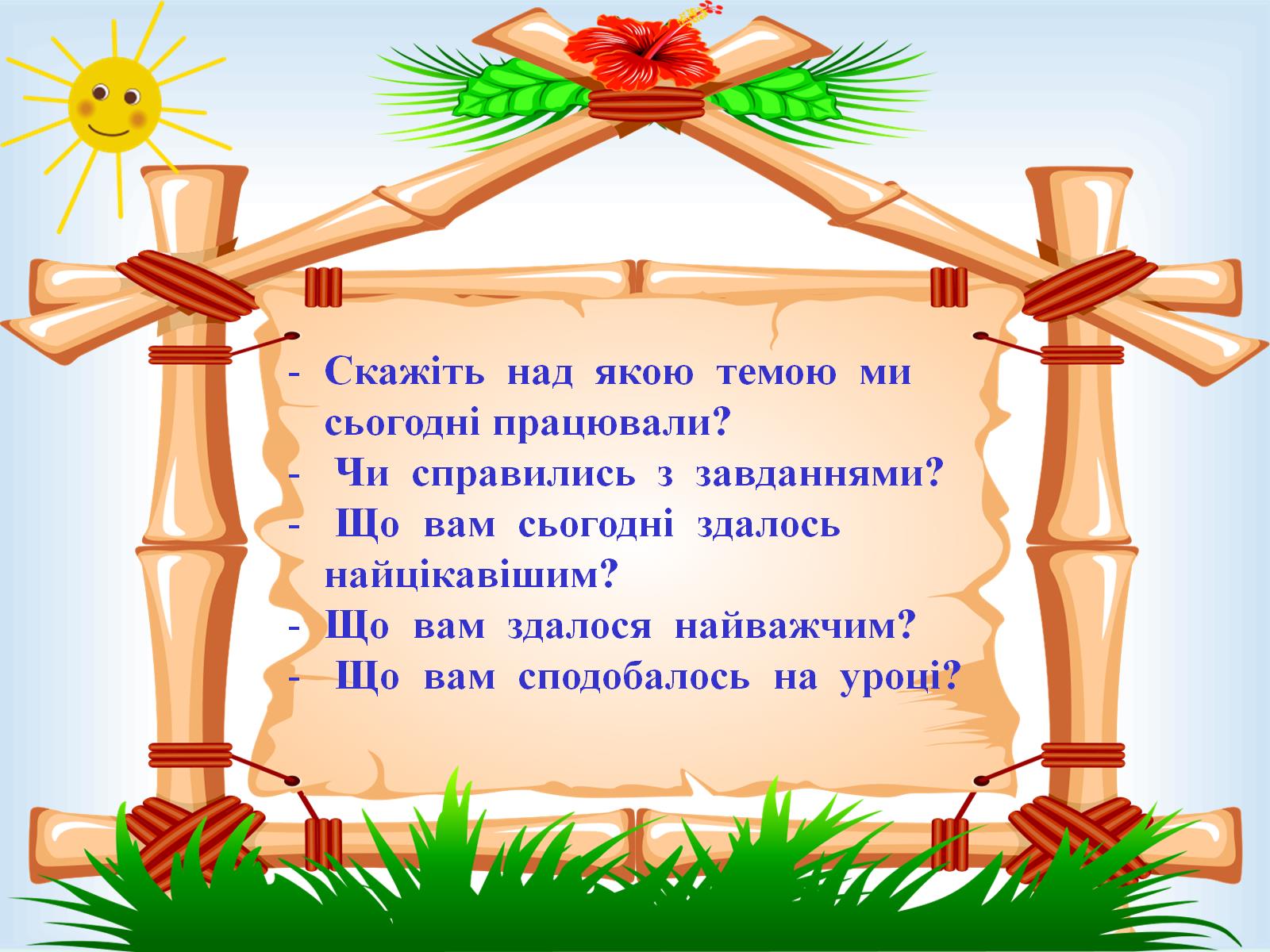 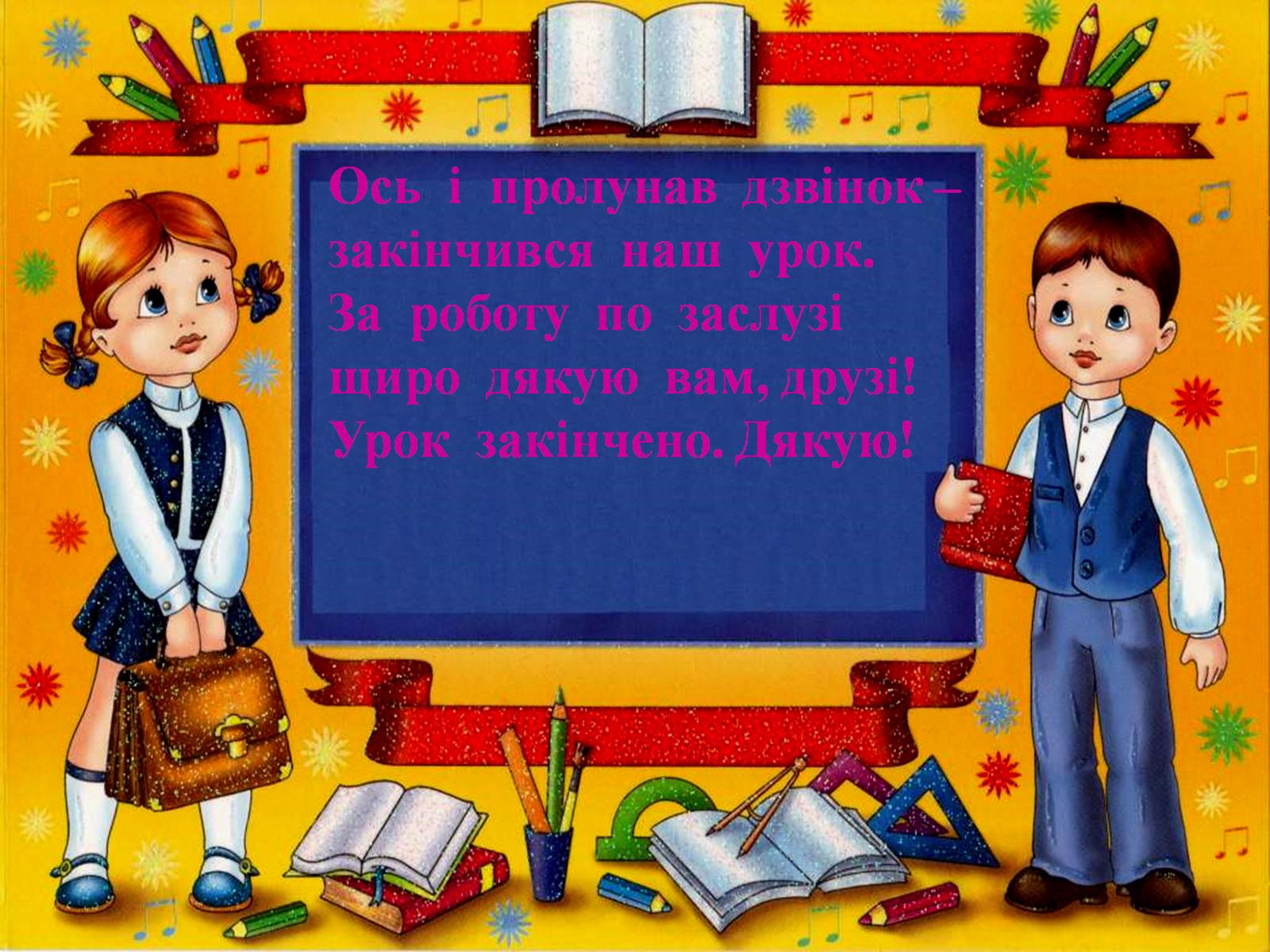